Chapter 10:
Sinusoidal Steady-State Analysis
1
Objectives :
‒ To introduce sinusoidal functions
‒ Define impedance
‒ To use phasors to determine the forced response of a circuit subjected to sinusoidal excitation
‒ To apply techniques using phasors
Introduction:
Characteristics of Sinusoids:
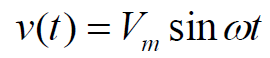 Vm: is the amplitude of the sine wave.
ωt : is the argument.
ω:  is the radian frequency, or angular frequency.
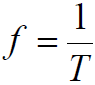 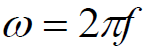 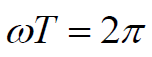 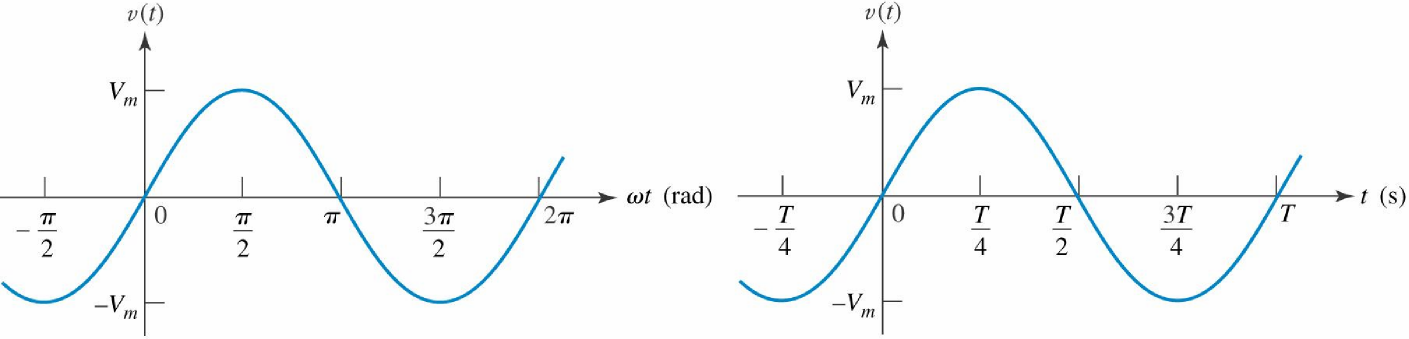 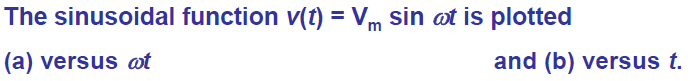 Lagging and leading signals :
‒ A more general form of the sinusoid, includes a phase angle θ  in its argument.
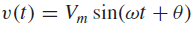 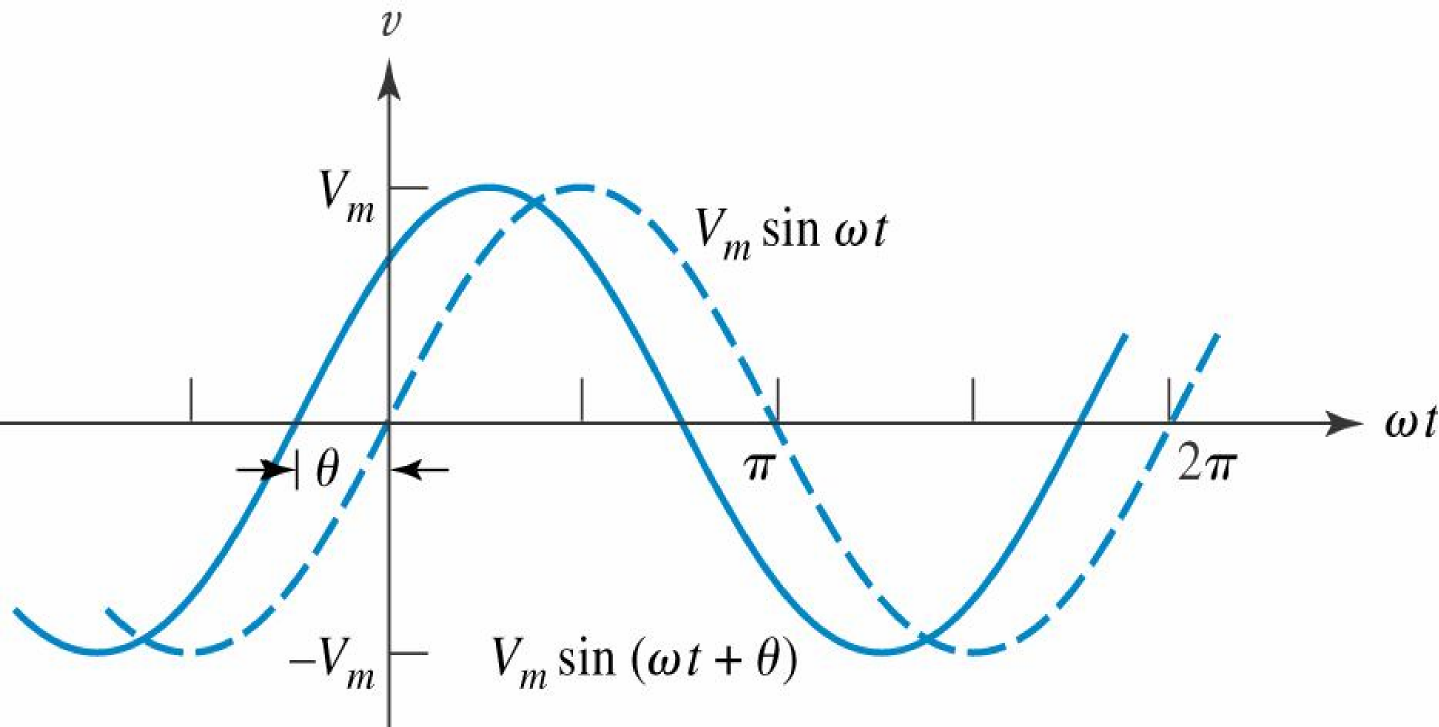 Vm sin(ωt + θ) leads Vm sinωt by θ rad.
‒ In either case, leading or lagging, we say that the sinusoids are out of phase. 
‒ If the phase angles are equal, the sinusoids are said to be in phase.
Lagging and leading signals:
In electrical engineering, the phase angle is commonly given in degrees, rather than radians
v = 100 sin(2π1000t − π/6)
instead of writing
v = 100 sin(2π1000t − 30◦)
we customarily use
v = 100 sin(0.2π − 30◦)
At t = 10−4 s
v = 100 sin(36o − 30◦) 
   = 100 sin(6o) =10.45
θ (radian) = θ (degree)* π/180
θ (degree) = θ (radian)* 180/ π
Lagging and leading signals:
Two sinusoidal waves whose phases are to be compared must:
1. Both be written as sine waves, or both as cosine waves.
2. Both be written with positive amplitudes.
3. Each have the same frequency.
‒ Normally, the difference in phase between two sinusoids is expressed by that angle which is less than or equal to 180 degree in magnitude
‒ The sine and cosine are essentially the same function, but with a 90° phase difference. Thus, sin ωt = cos(ωt − 90°).
Note that:
−sinωt = sin(ωt ± 180°)
−cosωt = cos(ωt ± 180°)
∓sinωt = cos(ωt ± 90°)
±cosωt = sin(ωt ± 90°)
Lagging and leading: Example
v2 = Vm2 sin(5t − 30°)
v1 = Vm1 cos(5t + 10°)
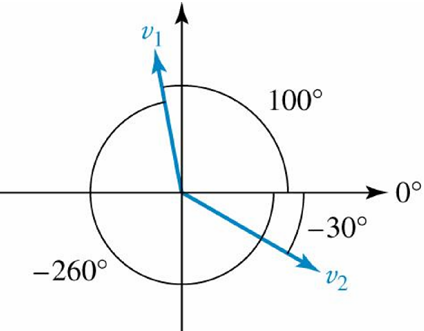 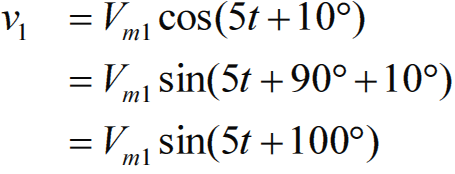 v2 leads v1 by -130°  or   v2 lags v1 by 130°. 
v1 leads v2 by 130°   or   v1 lags v2 by -130°. 
It is also correct to say that v1 lags v2 by 230°, since v1 may be written as v1 = Vm1 sin(5t − 260°)
Practice: 10.1
Find the angle by which i1 lags v1
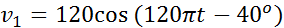 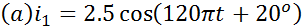 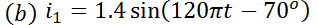 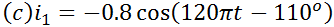 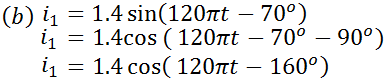 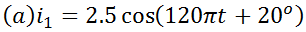 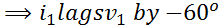 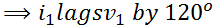 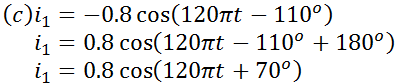 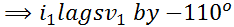 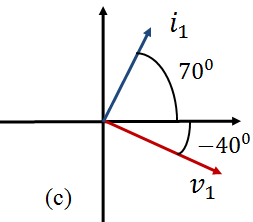 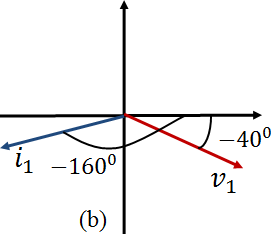 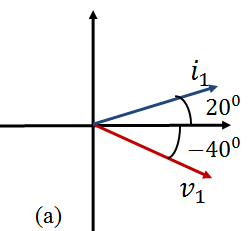 Practice: 10.2
Find A, B, C, and φ if 
40 cos(100t − 40◦) − 20 sin(100t + 170◦) 
= A cos 100t + B sin 100t = C cos(100t + φ).
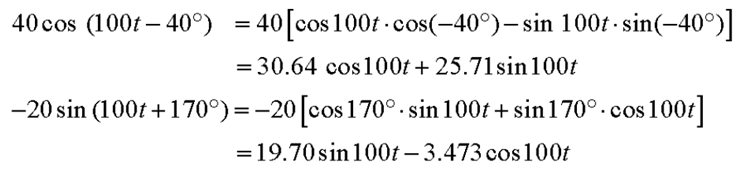 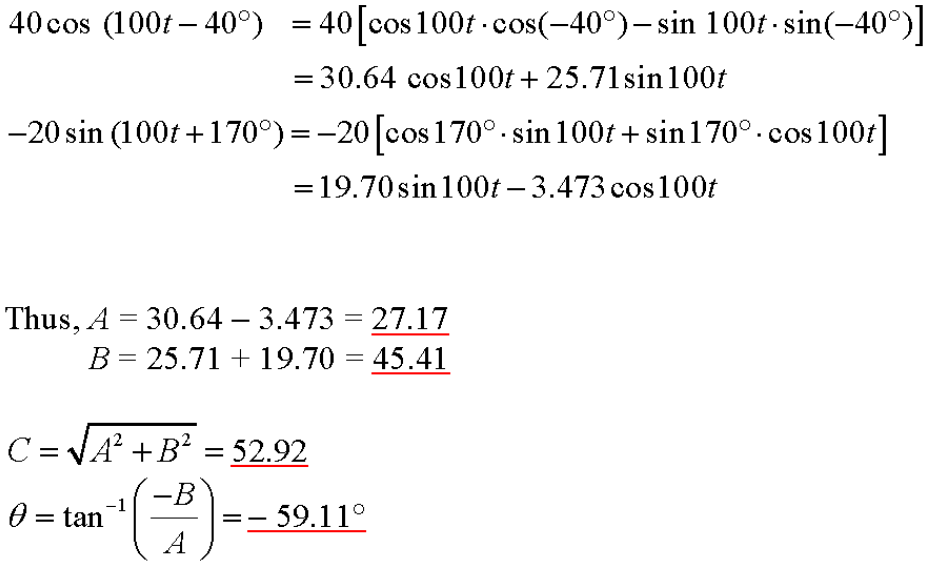 The Complex Function:
‒ A relationship between time-varying sinusoidal functions and complex numbers is Euler's equation, which for our purposes is written as
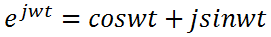 ‒ This complex function has a real part and an imaginary part:
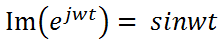 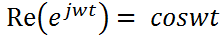 Recall that
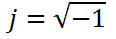 The Complex Function:
‒ A complex number z can be written in rectangular form as
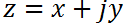 x is the real part of z; y is the imaginary part of z.
‒ The complex number z can also be written in polar or exponential form as
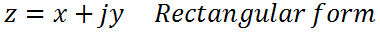 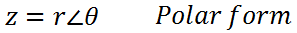 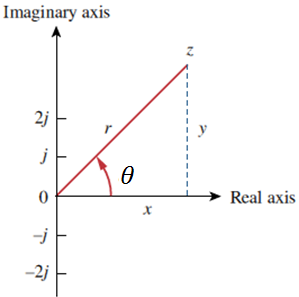 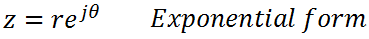 ‒ The relationship between the rectangular form and the polar form is shown in Fig
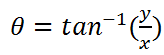 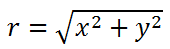 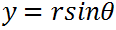 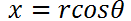 The Complex Function:
‒ z may be written as
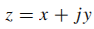 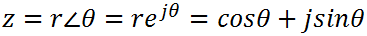 Given the complex numbers
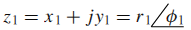 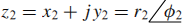 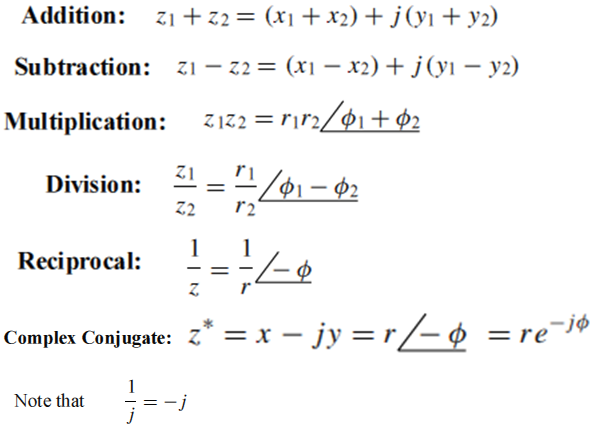 Practice: 10.4
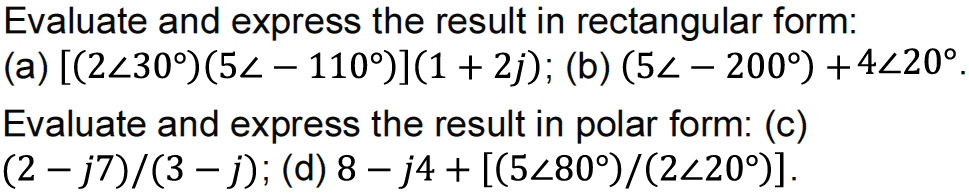 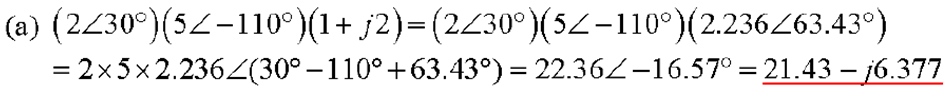 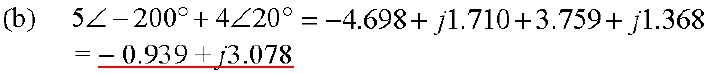 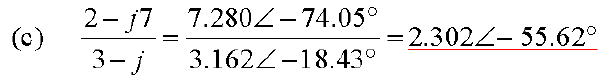 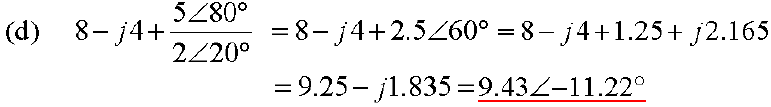 The Complex Function:
‒ The idea of phasor representation is based on Euler’s identity. In general,
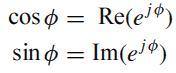 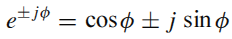 ‒ Given a sinusoid
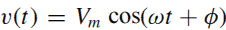 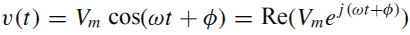 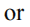 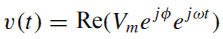 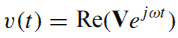 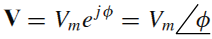 V is thus the phasor representation of the sinusoid v(t)
Phasor:	Page 24
A phasor transformation:
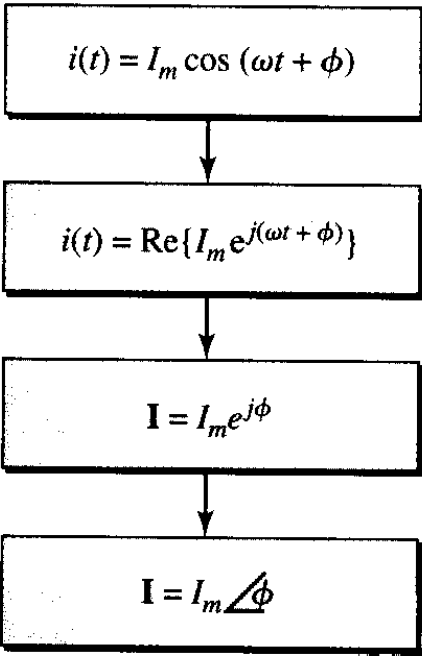 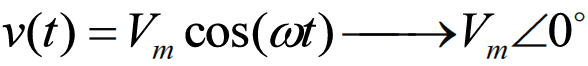 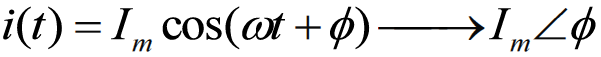 Practice:
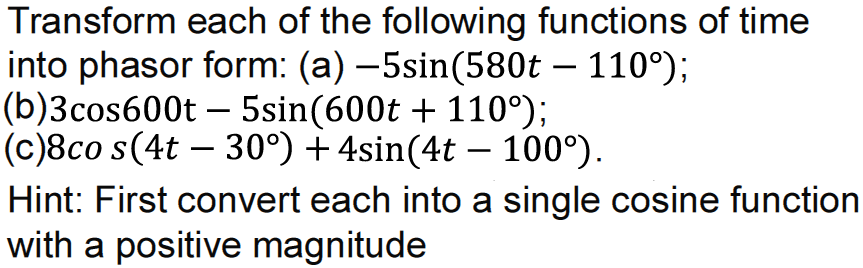 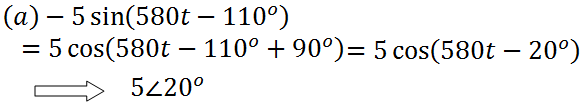 Practice:
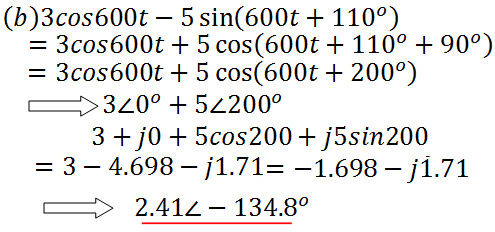 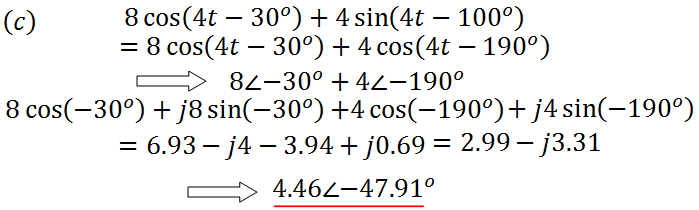 Practice:
Transform from frequency domain into time domain
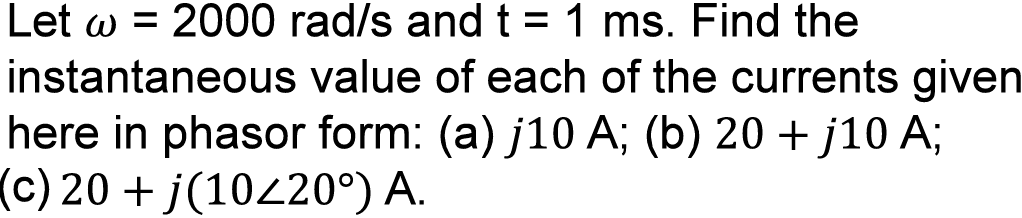 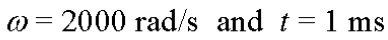 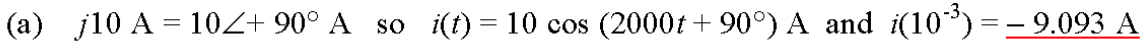 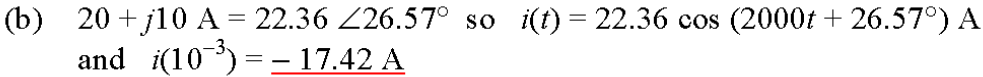 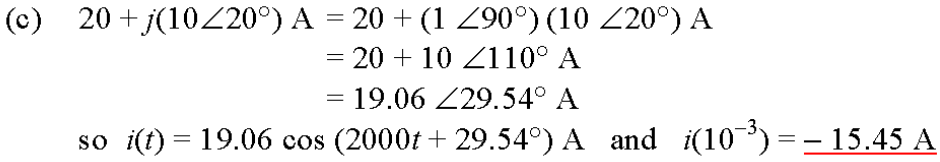 Phasor Relationship:
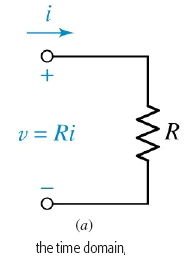 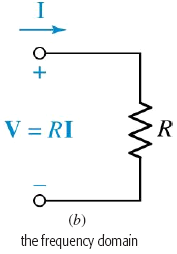 The resistance R
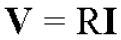 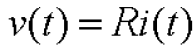 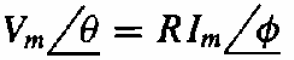 let us assume that a voltage of 8 cos(100t − 50◦) V is across a 4  resistor. Working in the time domain, we find that the current must be
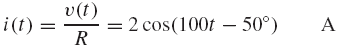 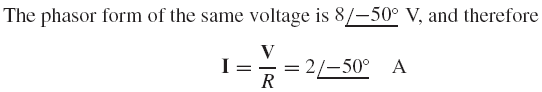 Phasor Relationship:
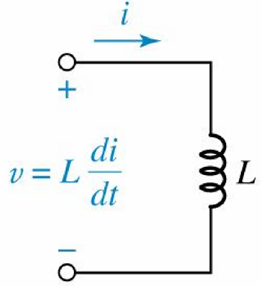 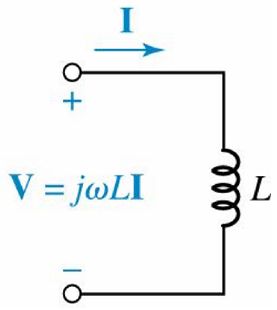 The inductance L
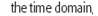 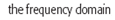 Example
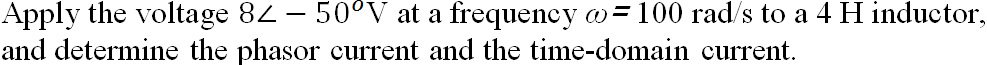 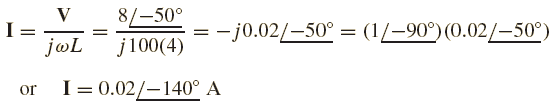 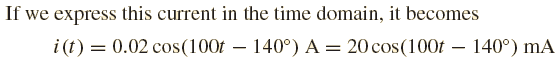 Phasor Relationship:
The Capacitor C
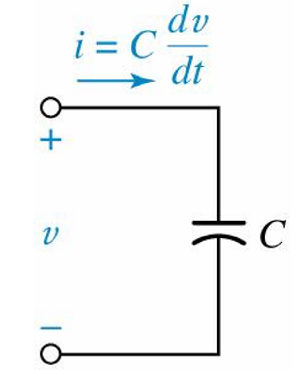 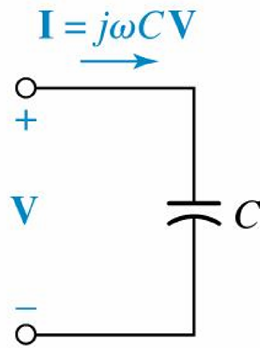 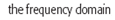 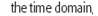 Phasor Relationship:
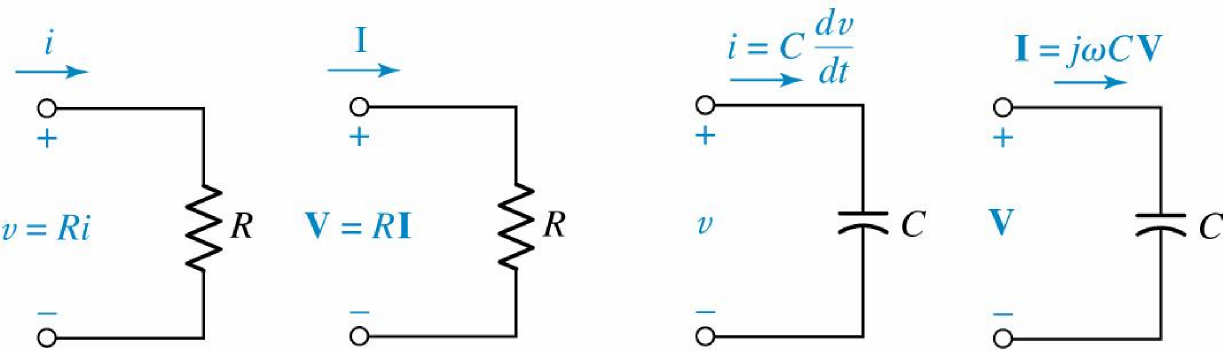 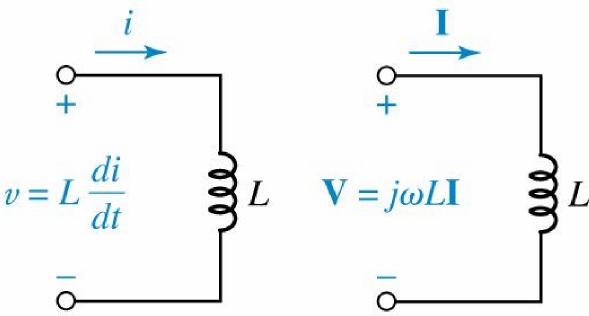 Phasor Relationship:
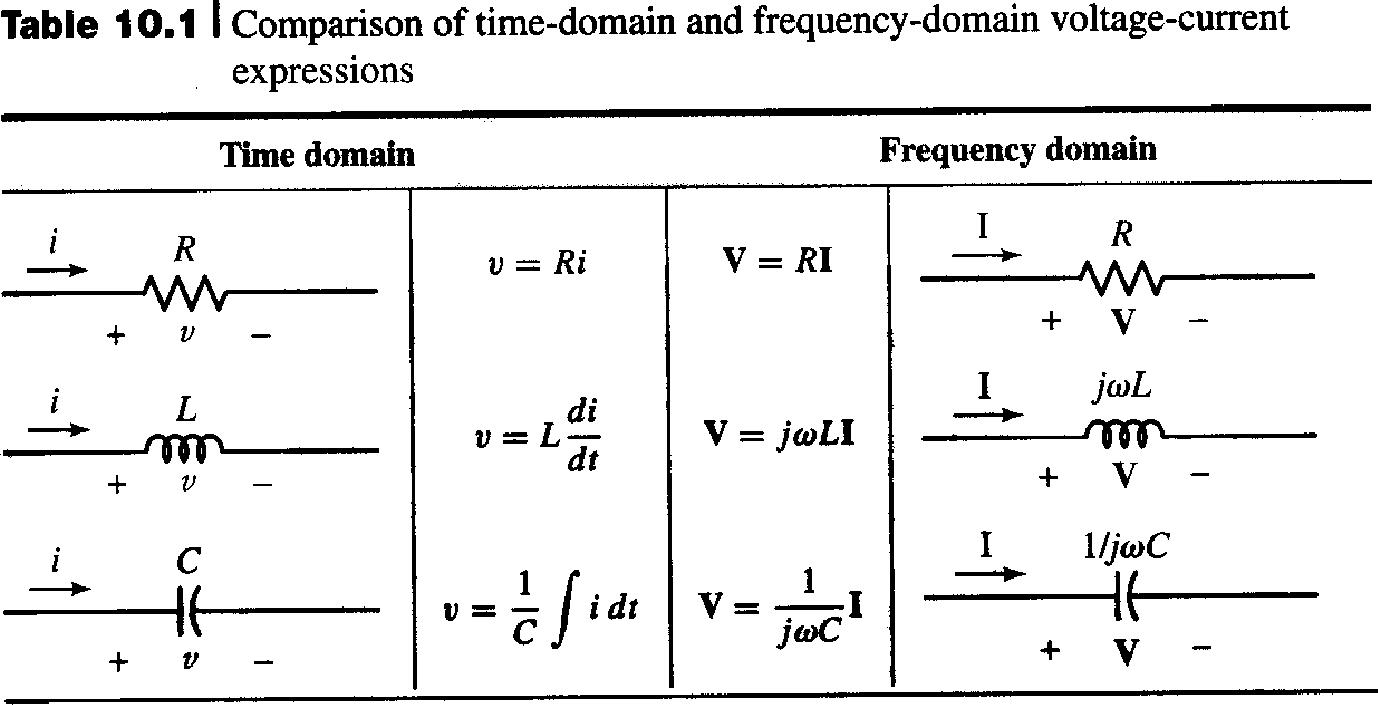 Phasor:
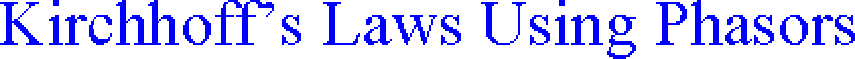 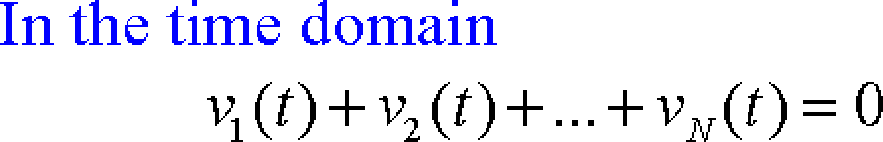 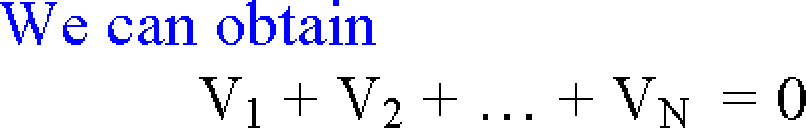 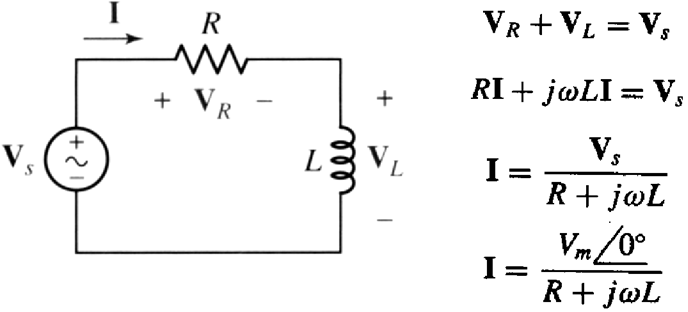 Practice: 10.8
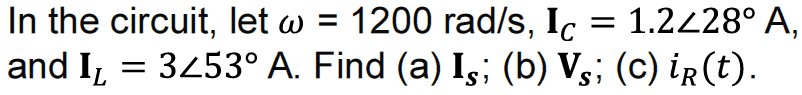 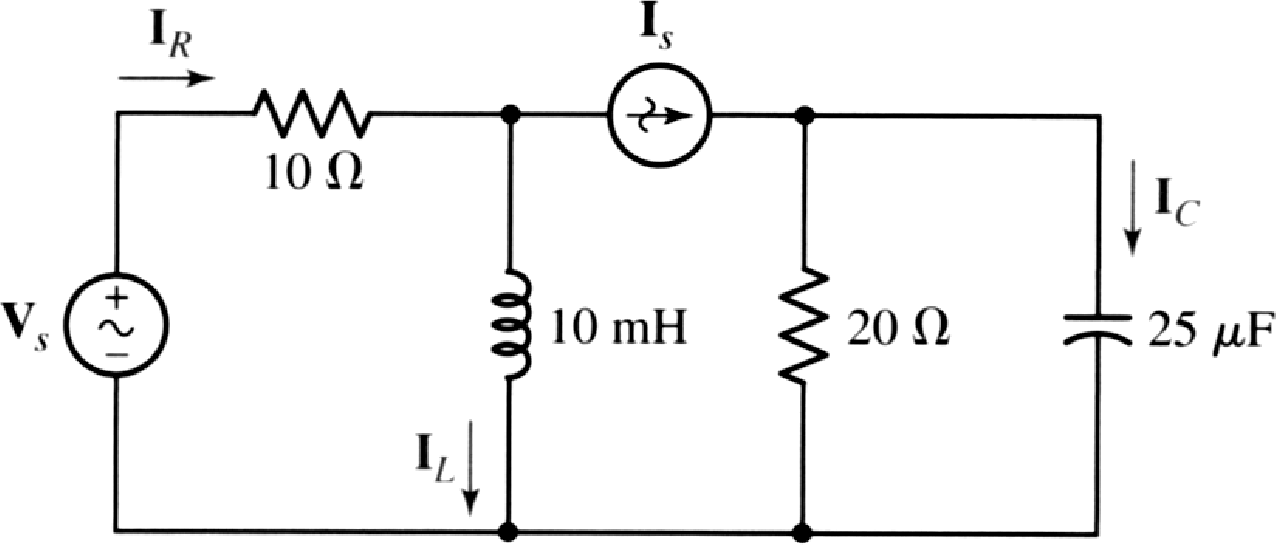 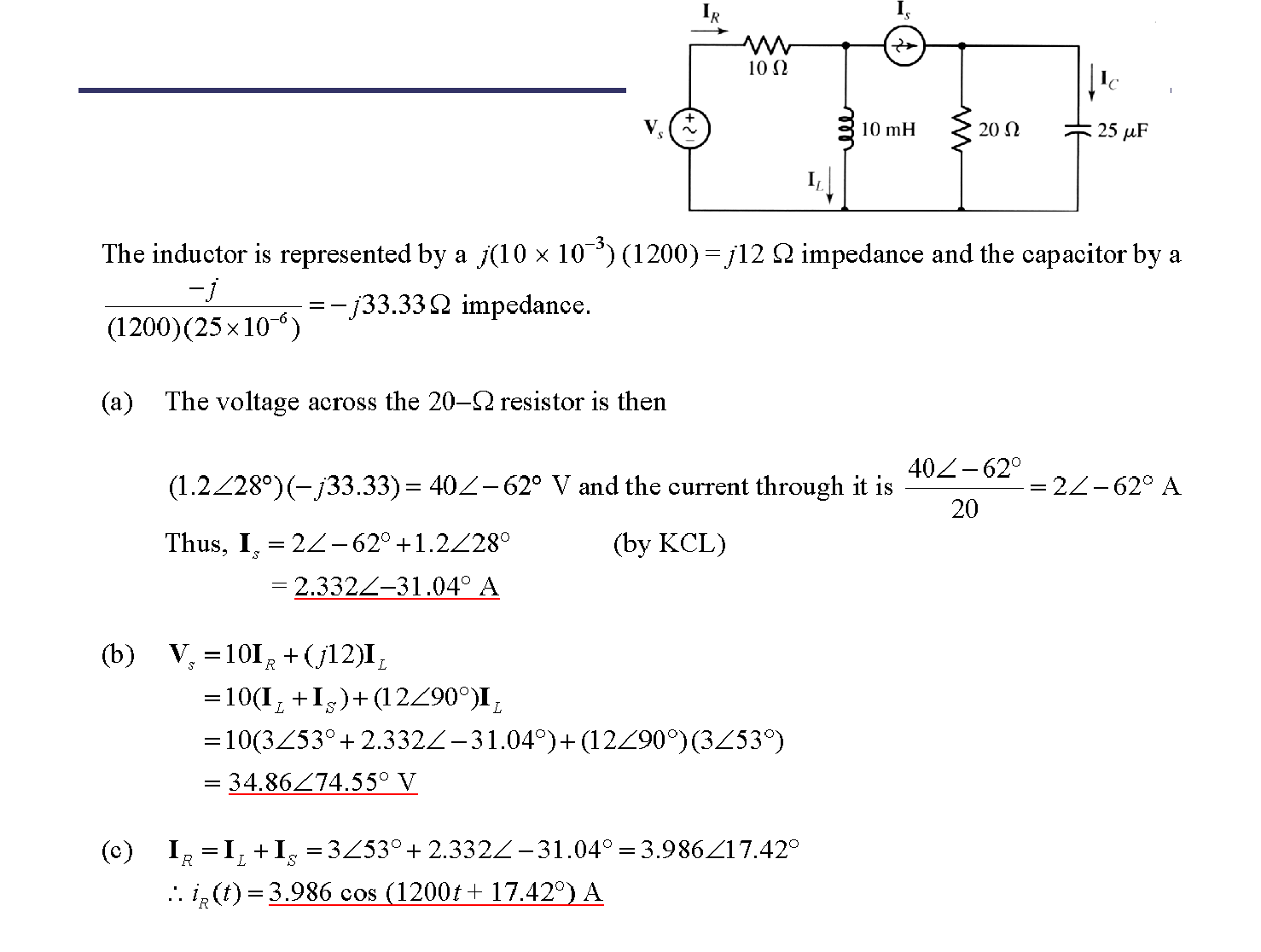 Practice: 10.8
Impedance: Z
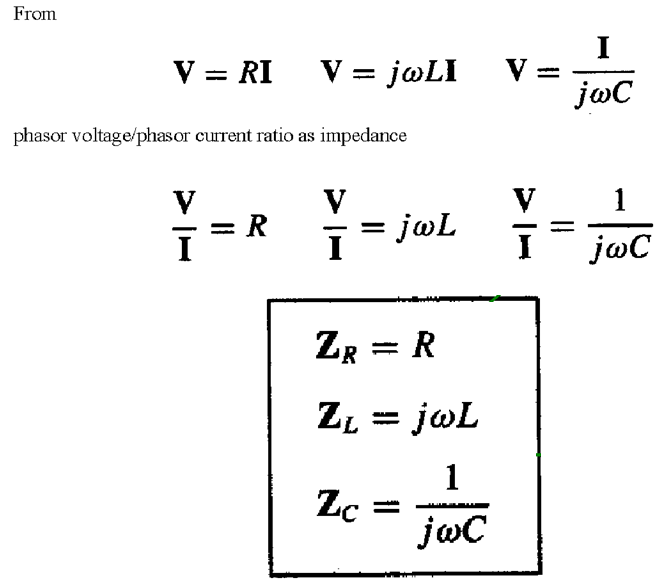 Practice: 10.9
With reference to the network shown, find the input
impedance  that would be measured between
terminals: (a) a and g; (b) b and g; (c) a and b
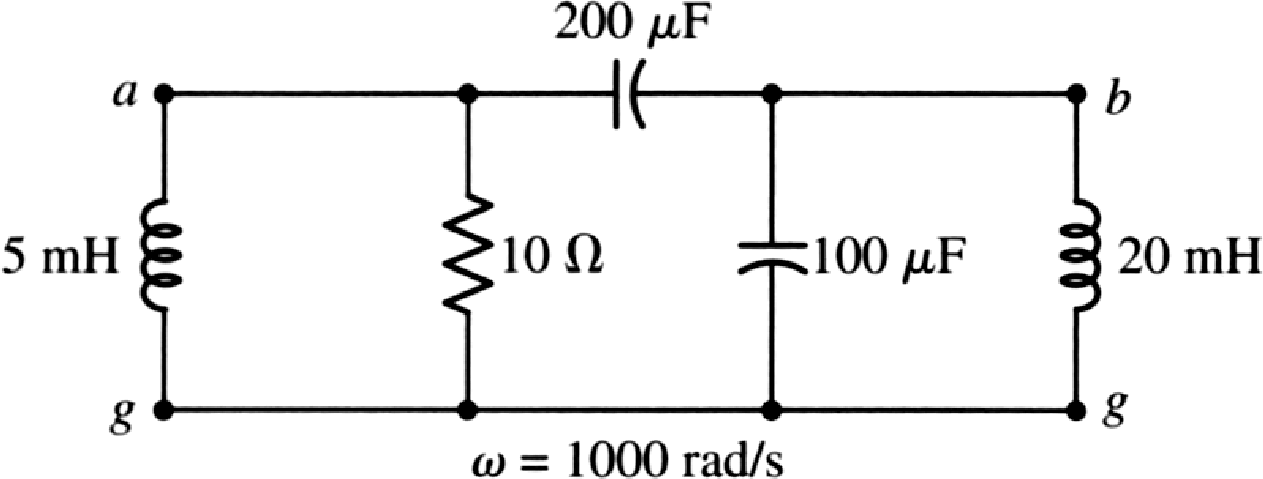 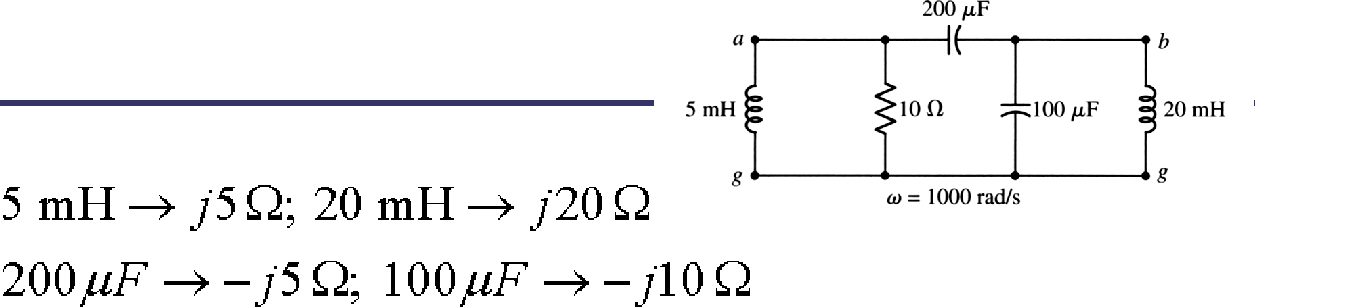 Practice: 10.9
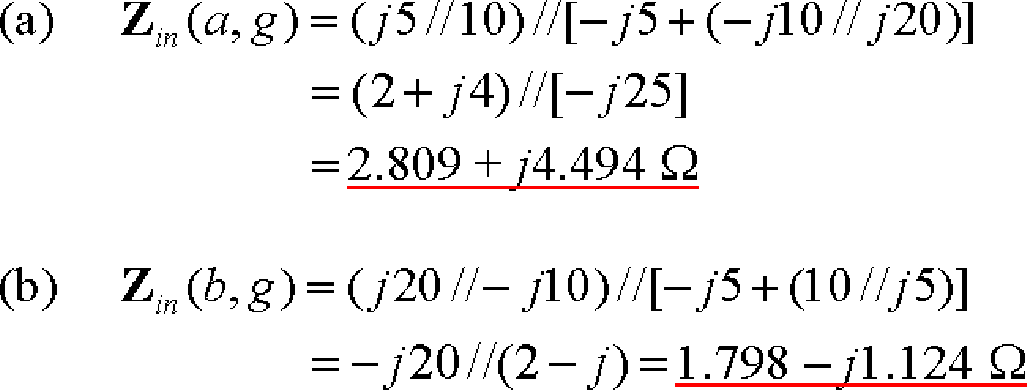 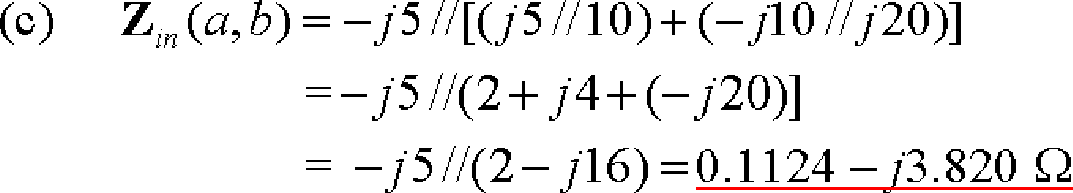 Example: Find i(t)
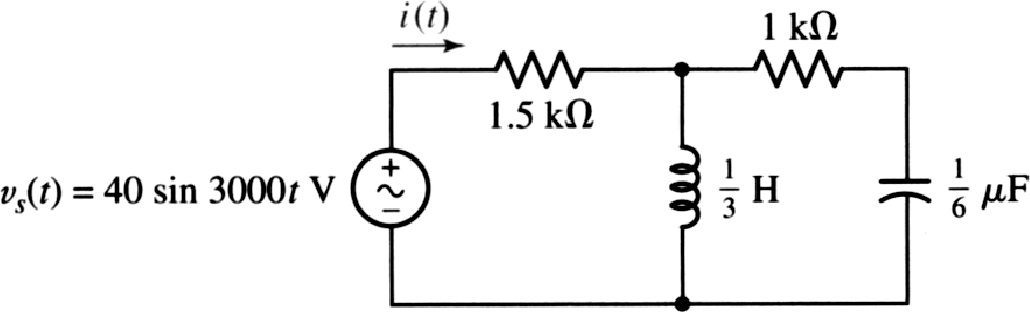 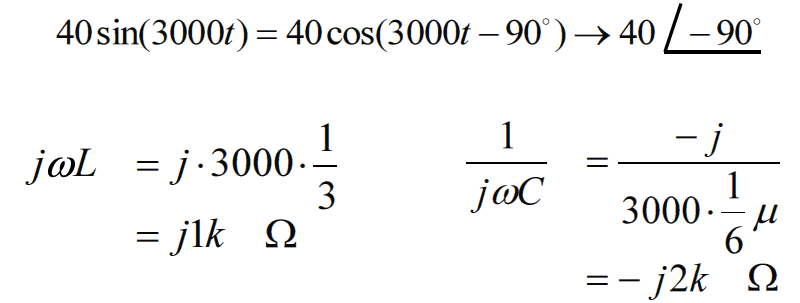 Example: Find i(t)
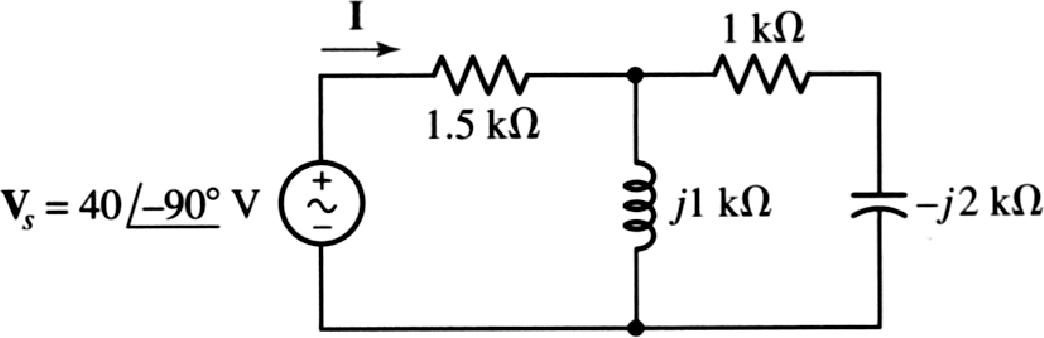 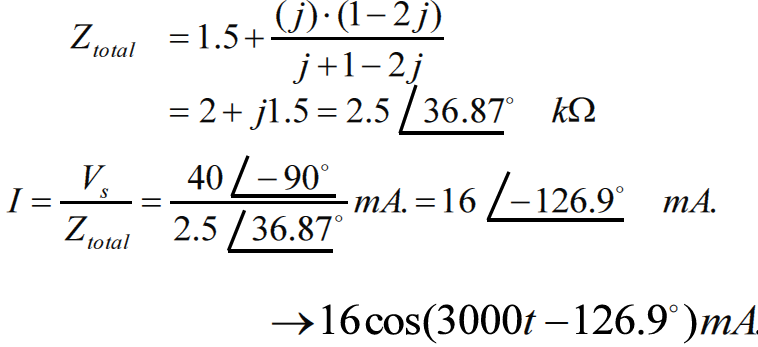 Practice 10.10:
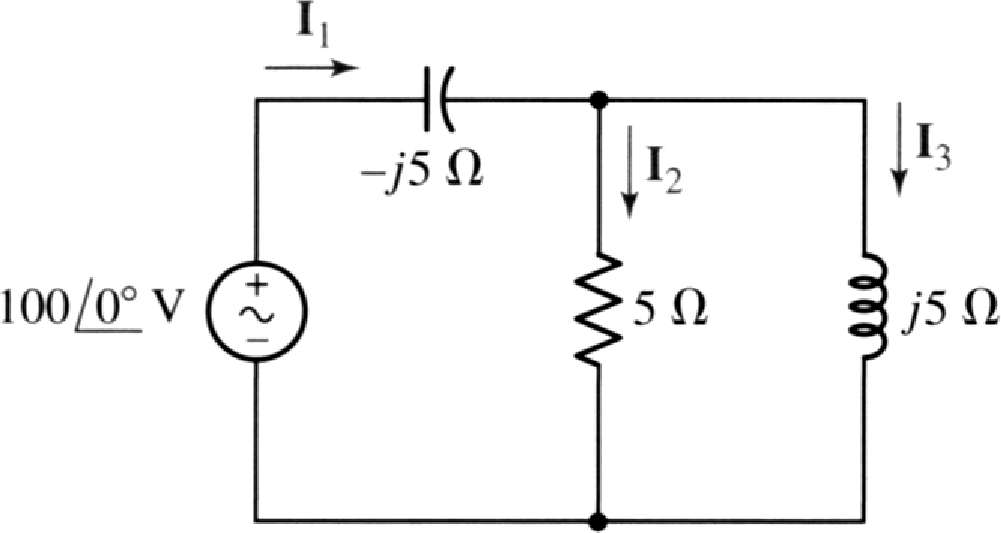 In the frequency-domain circuit, find (a) I1; (b) I2; (c) I3
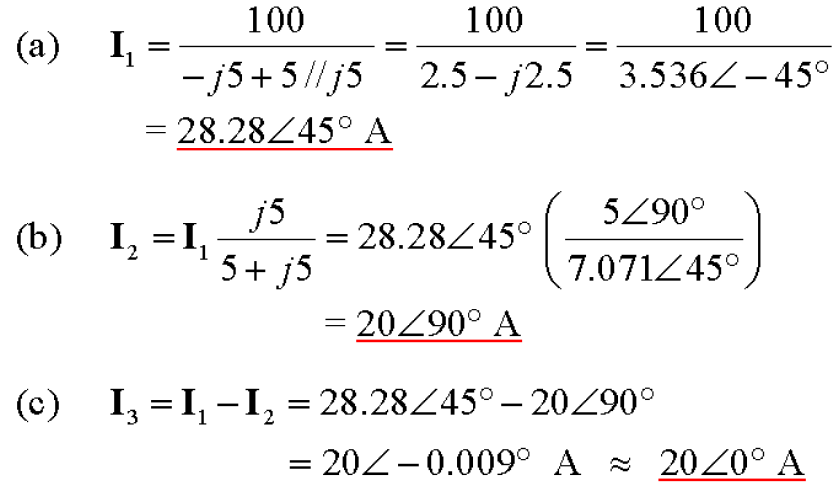 Nodal and Mesh Analysis:
Example: find v1(t) and v2(t)
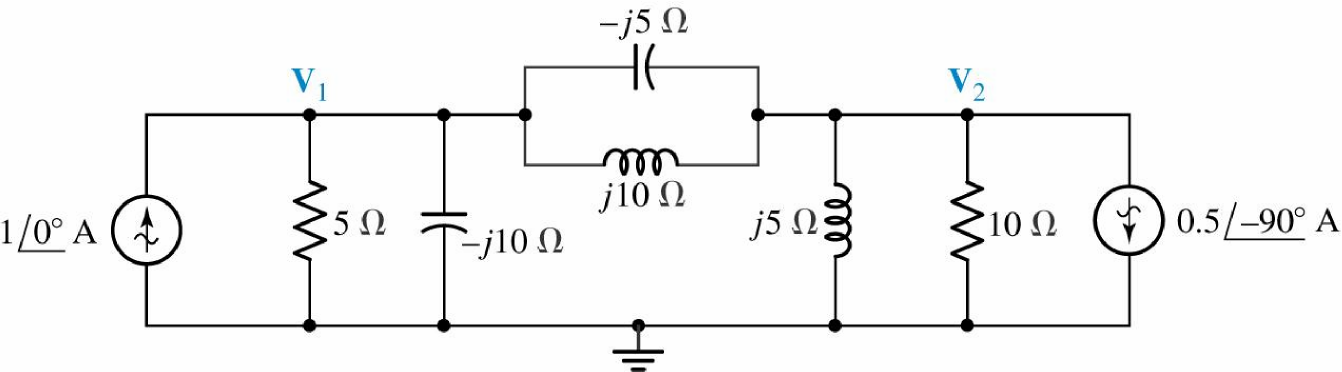 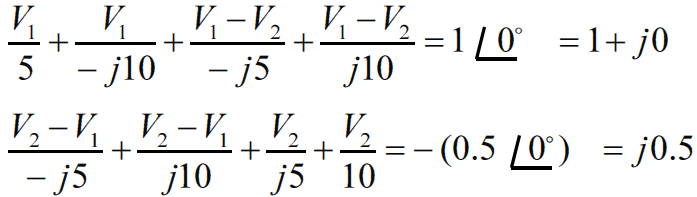 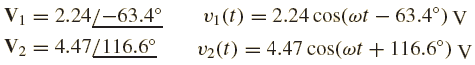 Nodal and Mesh Analysis:
Example: Using mesh analysis, find i1(t) and i2(t)
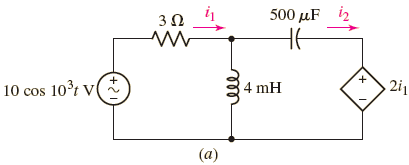 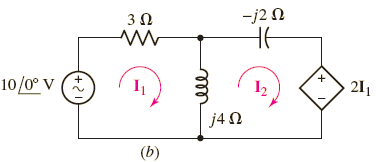 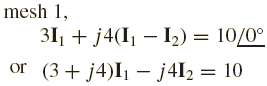 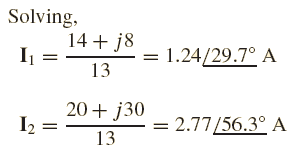 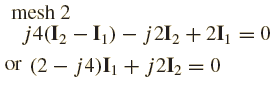 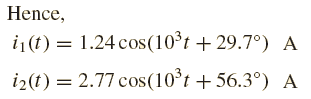 Nodal and Mesh Analysis:
Example: Using mesh analysis, find I1 and I2
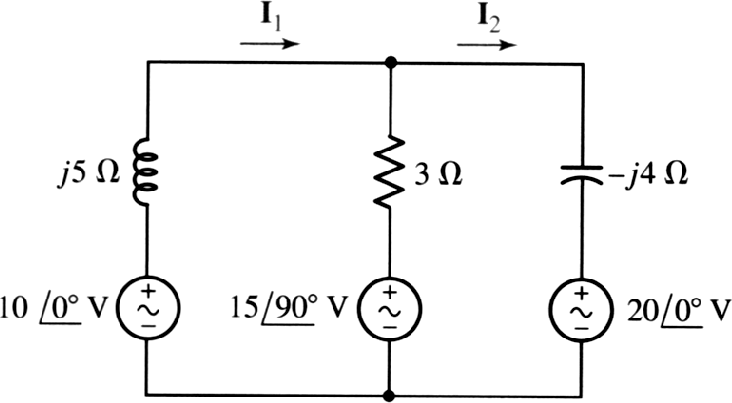 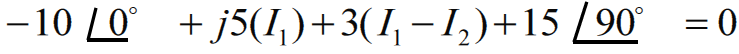 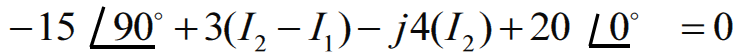 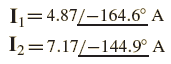 Superposition:
Use superposition to find V1 for the following circuit
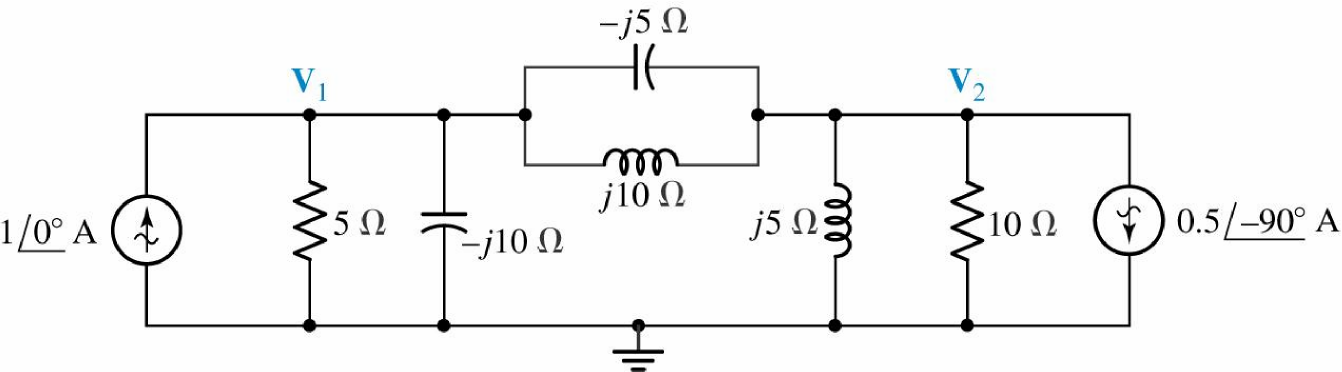 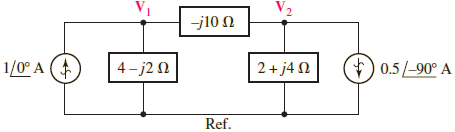 Superposition:
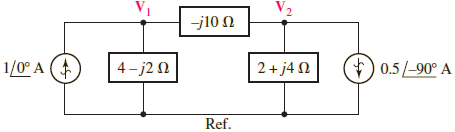 Use superposition to find V1 for the following circuit
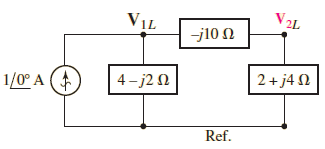 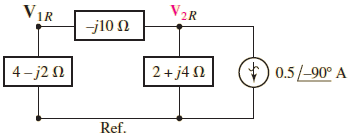 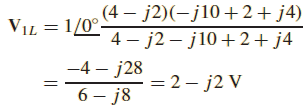 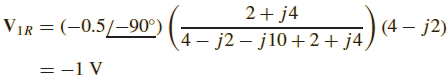 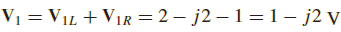 Thevenin and Norton equivalent CCT:
Determine the Thévenin equivalent seen by the −j10  impedance in the following Figure and use this to compute V1.
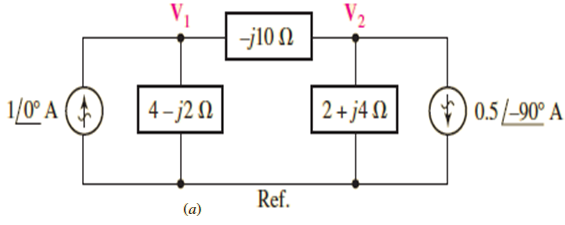 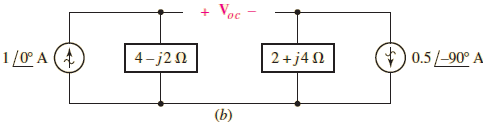 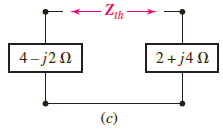 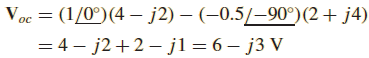 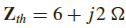 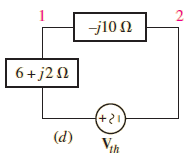 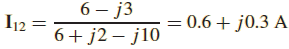 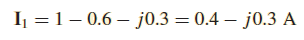 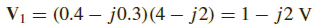 Practice: 10.15
For the circuit, find the
(a) open-circuit voltage Vab;
(b) downward current in a short circuit between a and b; 
(c) Thevenin-equivalent impedance Zab in parallel with the current source.
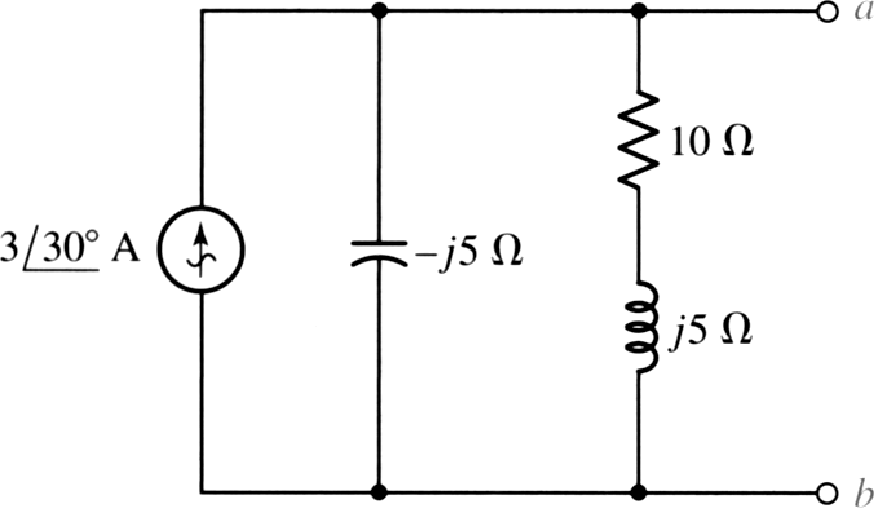 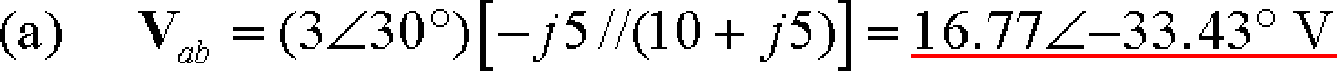 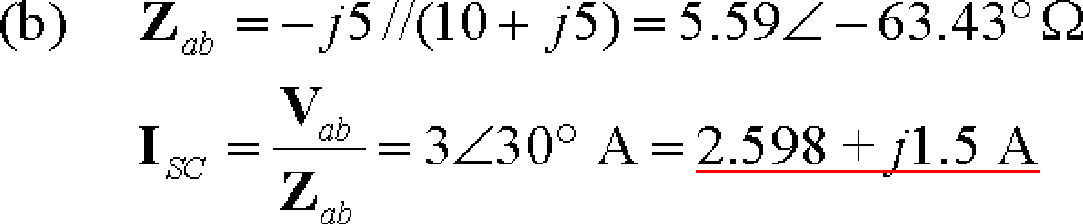 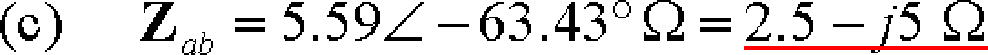 Practice: 10.15
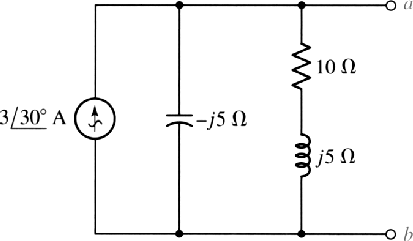 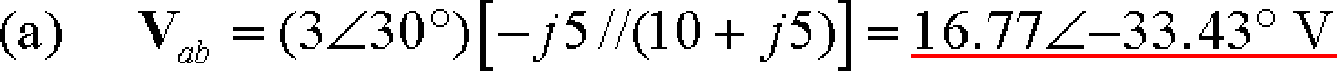 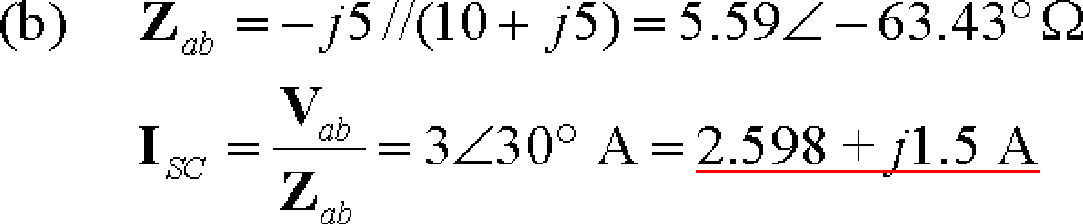 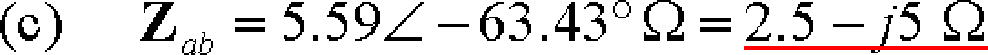 Practice: 10.16
Determine the current    through the 4-i) resistor
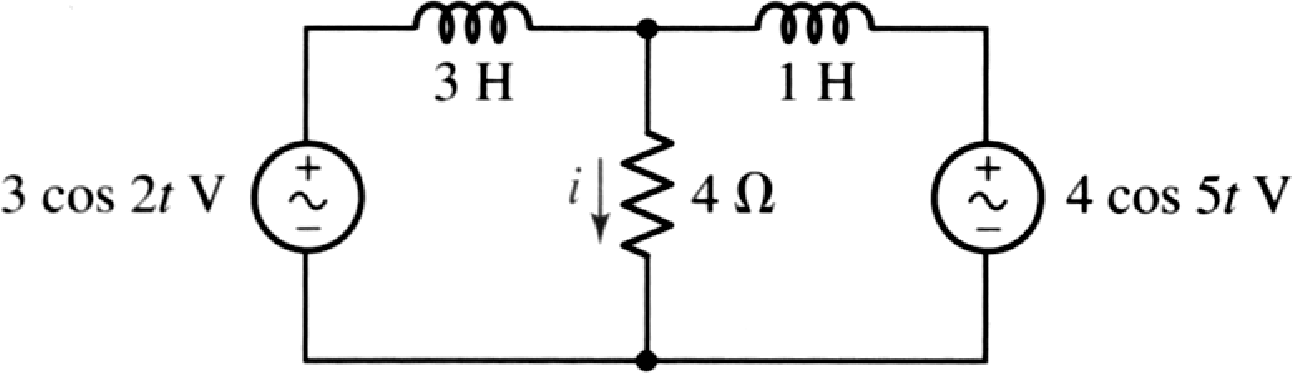 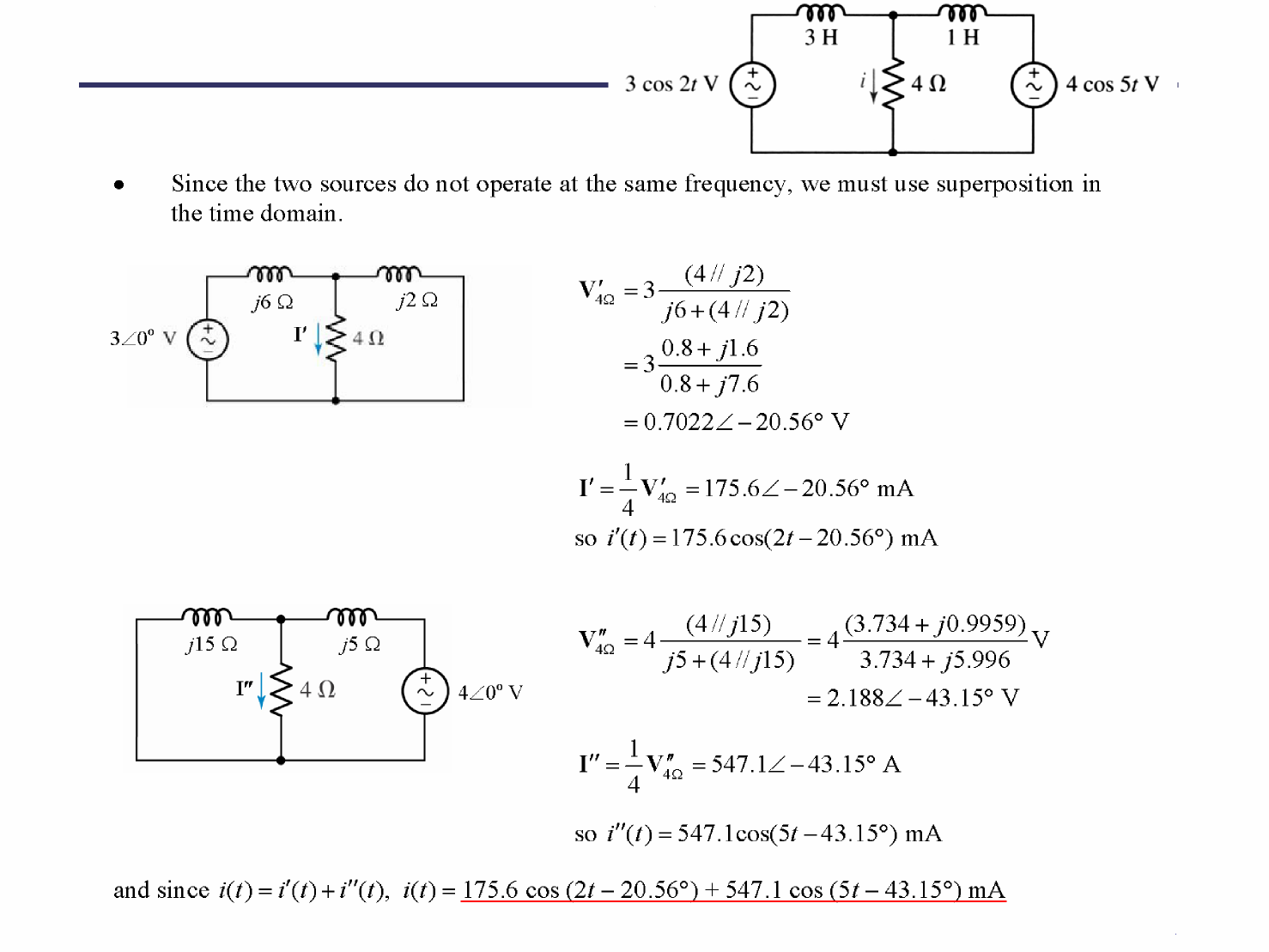 Practice: 10.16